Estructura Organizacional
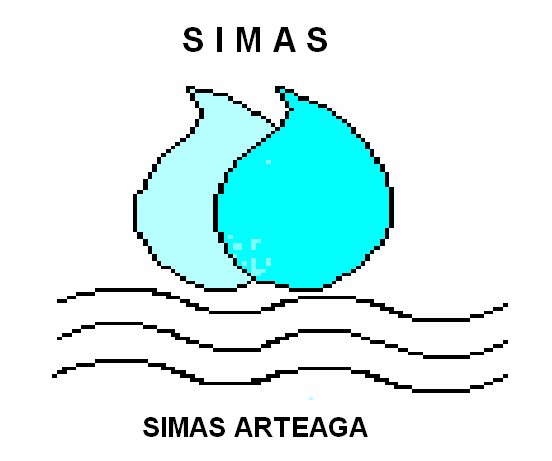 Fecha de Actualización y/o validación: 01 de Marzo del 2017
Área Responsable de la Información: Gerencia 
Nombre del Servidor Público Responsable: ing. Mario Mata Jasso
ING. MARIO MATA JASSO
GERENTE
MAYRA E. PONCE MARTINEZ
CONTADOR
SERGIO DURAN JASSO
ADMINISTRADOR
SUSANA A. BERLANGA ROMAN
AUX. ADMINISTRATIVO
EDGAR ALEXANDRO FLORES ARAUJO
AUX. ADMINISTRATIVO
RAMONA GARCIA GONZALEZ
SECRETARIA
MIGUEL ANGEL LEAL WONG
AUX. ADMINISTRATIVO
DIANA SAUCEDO GUTIERREZ
CAJERO
VELADORES
GUADALUPE CERECERO MARTINEZ
JOSE GPE. CERECERO SANCHEZ
SILVANO PADILLA JIMENEZ
REPARADOR DE FUGAS
DISTRIBUIDOR DE AGUA
LECTURISTA Y ENTREGA DE RECIBOS
JACINTO SOLIS REYNA
GUADALUPE RODRIGUEZ SOLIS
BERNARDO JASSO PEÑA
FCO. JAVIER CABELLO MENDEZ
EMMANUEL SILLER SANCHEZ
RICARDO RODRIGUEZ SOLIS
JUAN FCO. RODRIGUEZ SOLIS
JOSE GPE. CASTILLO LUNA
BERNARDO JASSO PEÑA
GUADALUPE RODRIGUEZ SOLIS
VICENTE ROMERO MONCADA
RICARDO RODRIGUEZ SOLIS
CONSERJE
JUANA MARIA AMARO MORENO
Nota:  No existe puestos públicos  vacantes